Figure 1. Examples of the intra-variability and anomalies that can be encountered on images of wood (end-grain ...
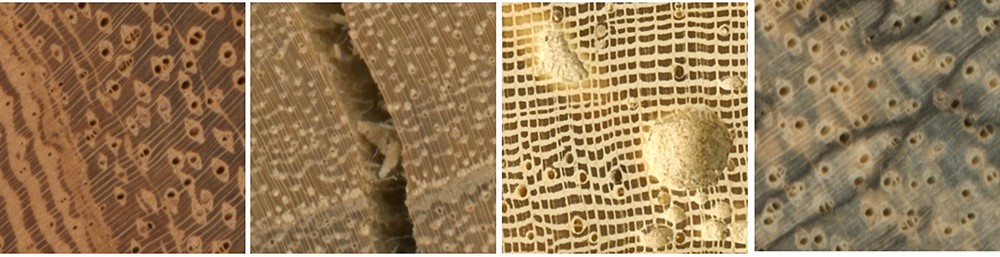 Database (Oxford), Volume 2023, , 2023, baad034, https://doi.org/10.1093/database/baad034
The content of this slide may be subject to copyright: please see the slide notes for details.
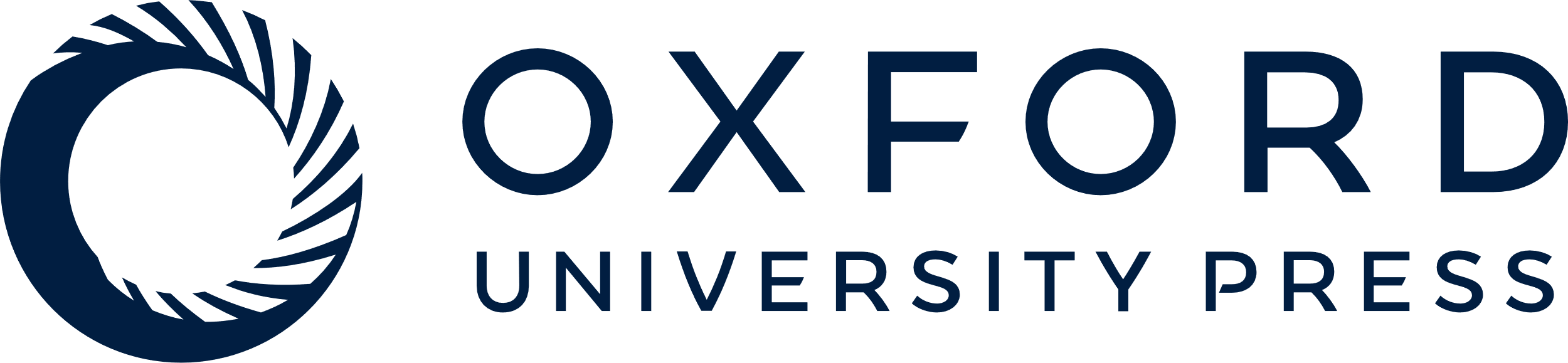 [Speaker Notes: Figure 1. Examples of the intra-variability and anomalies that can be encountered on images of wood (end-grain surface). From left to right: (a) An example of the variability of wood anatomical features (such as axial parenchyma) on a single specimen. (b) An example of a possible anomaly on wood, a crack. (c) An example of a possible anomaly on wood, insect holes. (d) An example of a possible anomaly on wood, fungi damage. RubenDeBlaere©RMCA.


Unless provided in the caption above, the following copyright applies to the content of this slide: © The Author(s) 2023. Published by Oxford University Press.This is an Open Access article distributed under the terms of the Creative Commons Attribution License (https://creativecommons.org/licenses/by/4.0/), which permits unrestricted reuse, distribution, and reproduction in any medium, provided the original work is properly cited.]